Cloud Modeling FrameworkCloudMF
Applying MDE to Tame the Complexity
of Managing Multi-Cloud Applications

Authors: Nicolas Ferry, Hui Song, Alessandro Rossini, Franck Chauvel, Arnor Solberg
Presenter: Mikhail Berezovskiy
Content
IaaS and PaaS. Challenges and Motivation
Cloud Modeling Language
CloudMF Models@run-time
Synthesis and Implementation
Conclusion
IaaS and PaaS Challenges and Motivation
Infrastructure as a Service (IaaS)Platform as a Service (PaaS)
IaaS scenarios:
Test and development
Website hosting
Storage, backup, and recovery 
High-performance computing
Big data analysis
PaaS scenarios:
Development framework
Analytics or business intelligence
Additional services
Challenges
CloudMF addressing challenges
Motivation. SensApp example
SensApp provides capabilities to register sensors, store their data, and notify clients when new data are pushed
It is designed to seamlessly bridge the gap
between the Internet of things (IoT) and the cloud
Motivation. SensApp example
VM
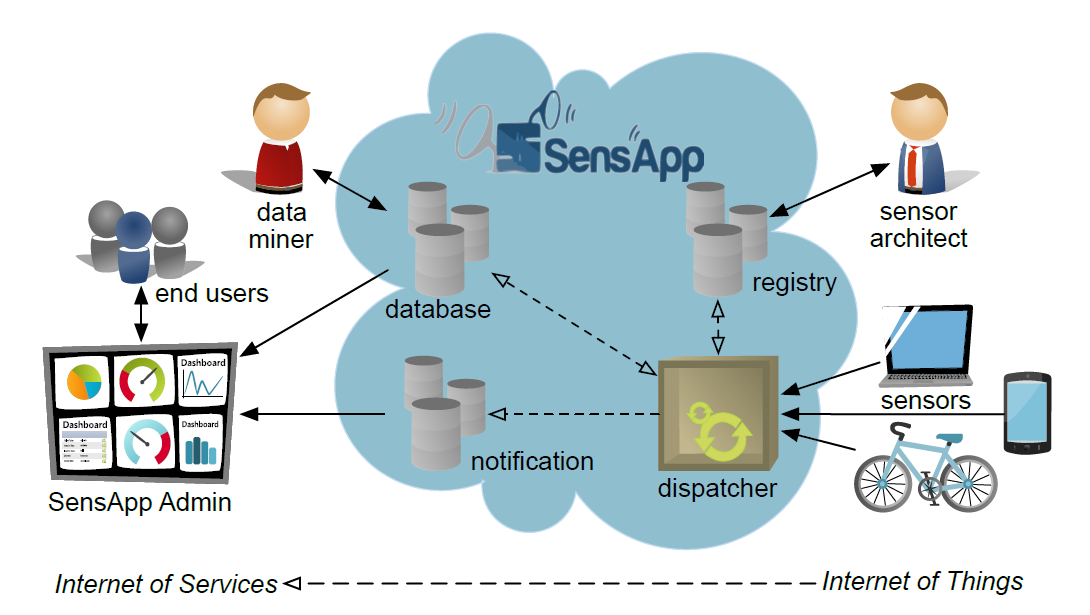 VM1
VM2
Move SensApp to another VM, while keep database MongoDB
Requirements for system
Cloud Modeling Language
CloudMF demo Components
CloudMF demo Server menu
CloudMF demo Components status after deployment
CloudMF demo Scale Out
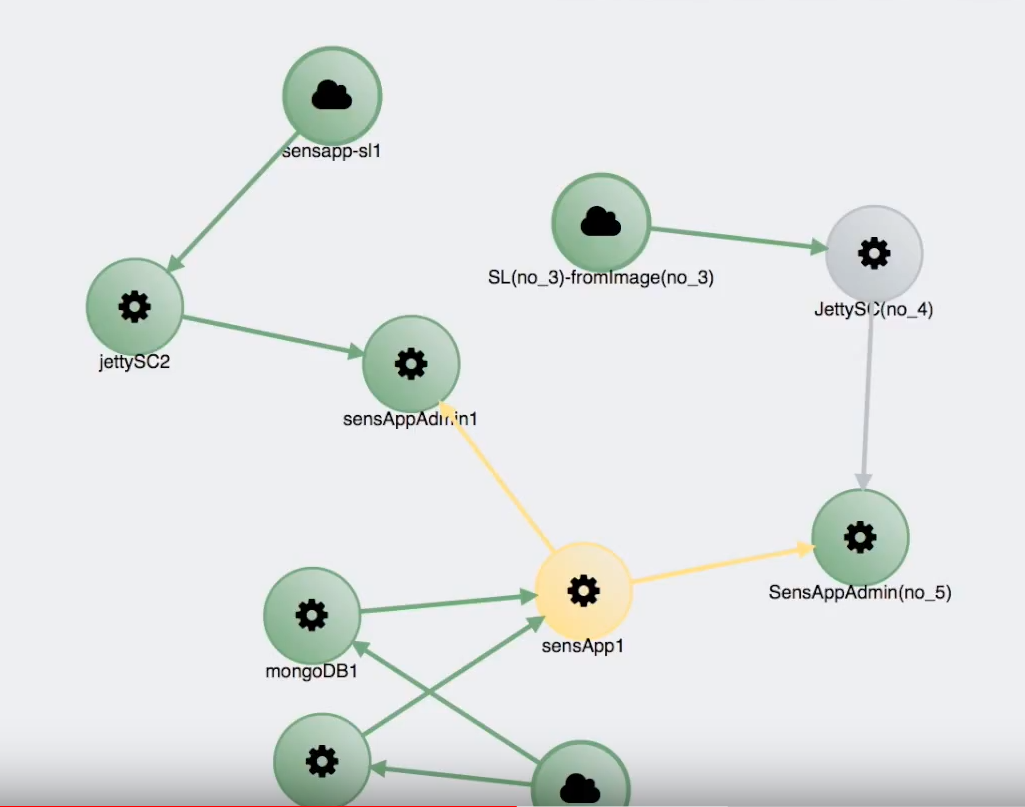 Language key concepts
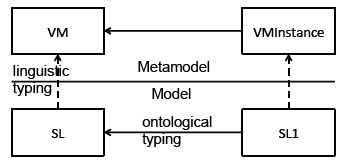 *SL – “Small Linux”
Cloud Provider-Independent Model (CPIM)Metamodel
Provider-Agnostic!
All the parts are components
External Components
Internal Components
An example of an External Component
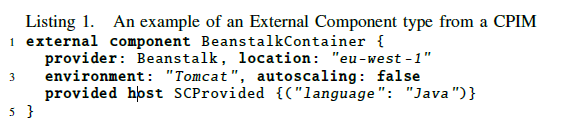 Add Amazon Beanstalk Instance
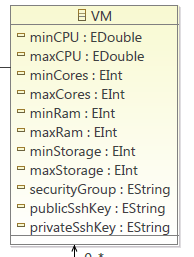 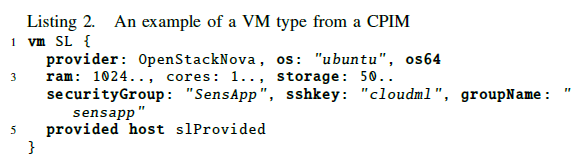 Add Linux VM instance
Independent Models to Specific ModelsCPIM to CPSM
A deployment model at the CPSM level consists of an enrichment of the instances of the corresponding CPIM with cloud provider-specific information
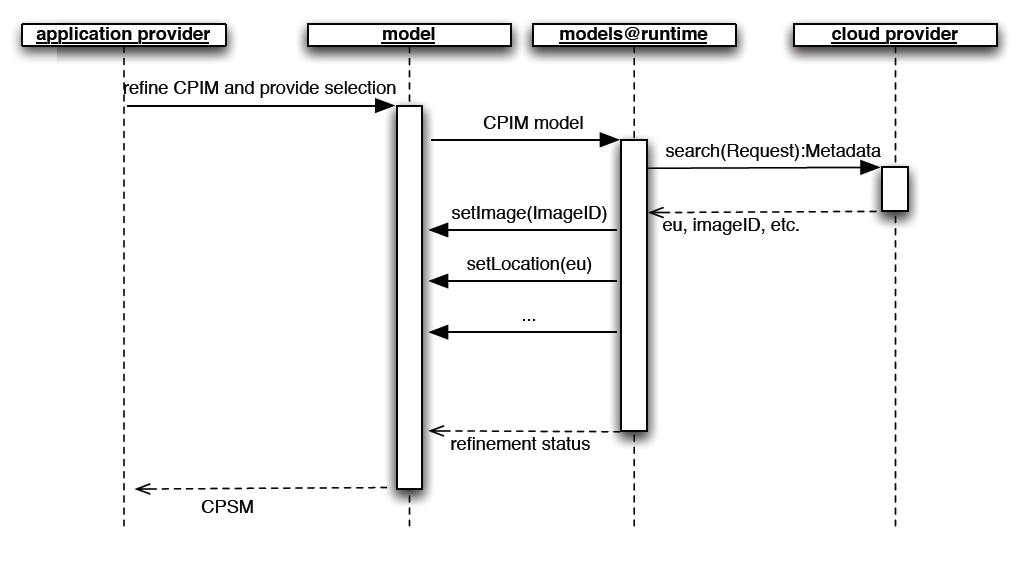 Enriched model with provider specifics
Independent model
Call API at run-time
Notation examples
Text-based
Web-based
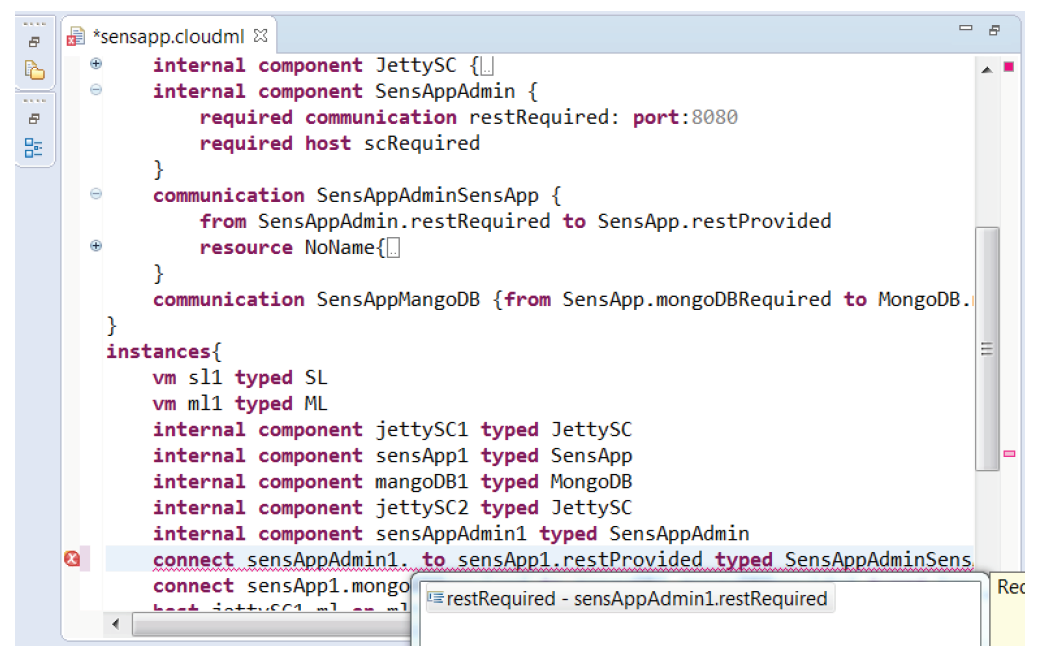 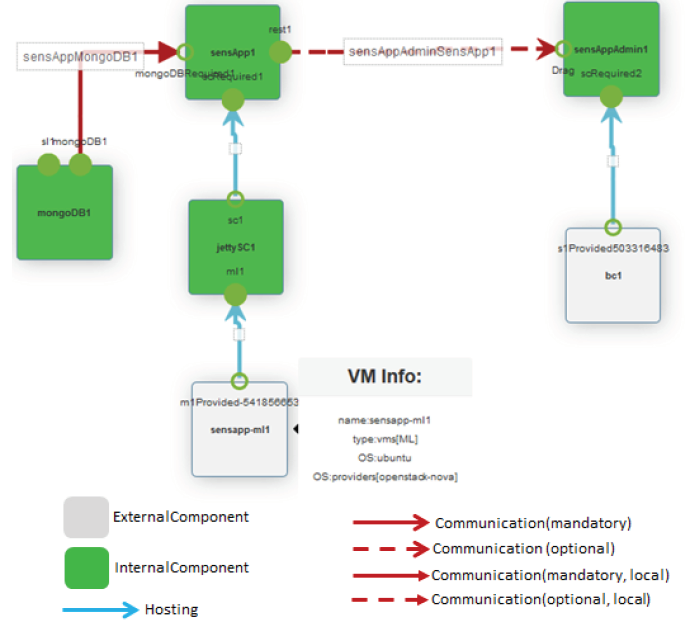 CloudMF Models@run-time
Models@run-time?
Adaptive systems
Self-healing
Changing requirements
Cyber-physical systems
IoT
Big Data
Models that representing not only design but reflecting current running system and changes
Models@run-timeCloudMF
Model@run-time
Reflect current Running System 
Become executable artifact for running systems
- provides current state to Reasoning Engine
- provides new state from Reasoning Engine
Models@run-timeCloudMF
Provide Cloud Platform Specific Model (CPSM) to Reasoning enginer
Receive target CPSM
Compute difference
Modify or adapt difference
Models@run-timeSynchronization with 3ed parties
Notify 3ed party of current state
Models@run-time
3ed Party
Notification
WebSocket
Command
Command to modify current state
Synthesis and Implementation
Requirements (initial)
Requirements fulfilment
Conclusion
Conclusion
Cloud Modelling Framework (CloudMF) leverages upon model-driven techniques and methods

Supports the cloud provider-independent specification of multi-clouds application including IaaS and PaaS solutions

The associated models@run-time environment provides mechanisms for the dynamic provisioning, deployment, and adaptation of multicloud applications
Thank you!